Example Histogram
c) Interpret the following histogram that captures the percentage of body-fat in a testgroup [4]:
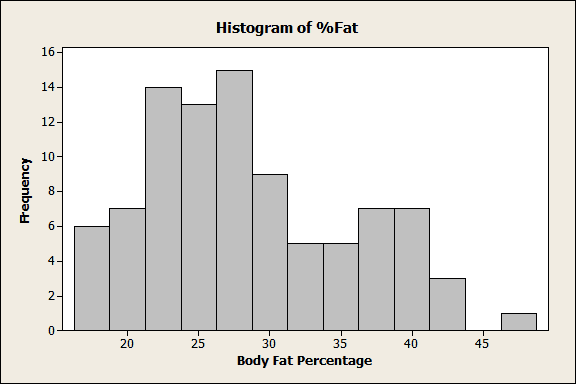 On Interpreting I
Interpreting Histograms, Density Functions, distributions of a single attribute
What is the type of the attribute? 
What is the mean value; what is the mode?
Is the a lot of spread or not (compute the standard deviation) 
Is the distribution unimodal (one hill or no hill)) or multi-modal (multiple hills)?
Is the distribution skewed (e.g. compare mean with median)? 
Are there any outliers?
Are there any duplicate values? 
Are there any gaps in the attribute value distribution?
Characterize the shape of the density function!
When comparing 2 histograms, identify agreements and significant differences in the density, gaps, local maxima, and density function slope.
Interpreting the  Histogram
Bimodal, peaks at 27.5 and 37.5 [2.5], one gap/outlier at 45/50[1], somewhat skewed [0.5], somewhat 
continuous, no large jumps in the frequency[1]; Tri-modal is also correct distinguishing between hills at 20 
and 25 is also fine!
On Interpreting II
Interpreting Supervised Scatter Plots and Similar Display
Characterize the distribution of each class in the attribute space; is it unimodal or multi-modal?
Characterize the overall distribution (including all examples); do you observe any correlation or other characteristics?
Analyze the separation of a single class from all the other classes. Analyze the separation between pairs of classes.
If classes overlap characterize the extend to which they overlap and where they overlap in the attribute space
If decision boundaries between classes can be inferred characterize those decision boundaries. 
Describe the region(s) where instances of each particular class are concentrated.
Assess the difficulty of the classification based on your findings of looking at a set of scatter plots.
Assess the usefulness of the two attributes to predict the correct class.
Body fat Histogram
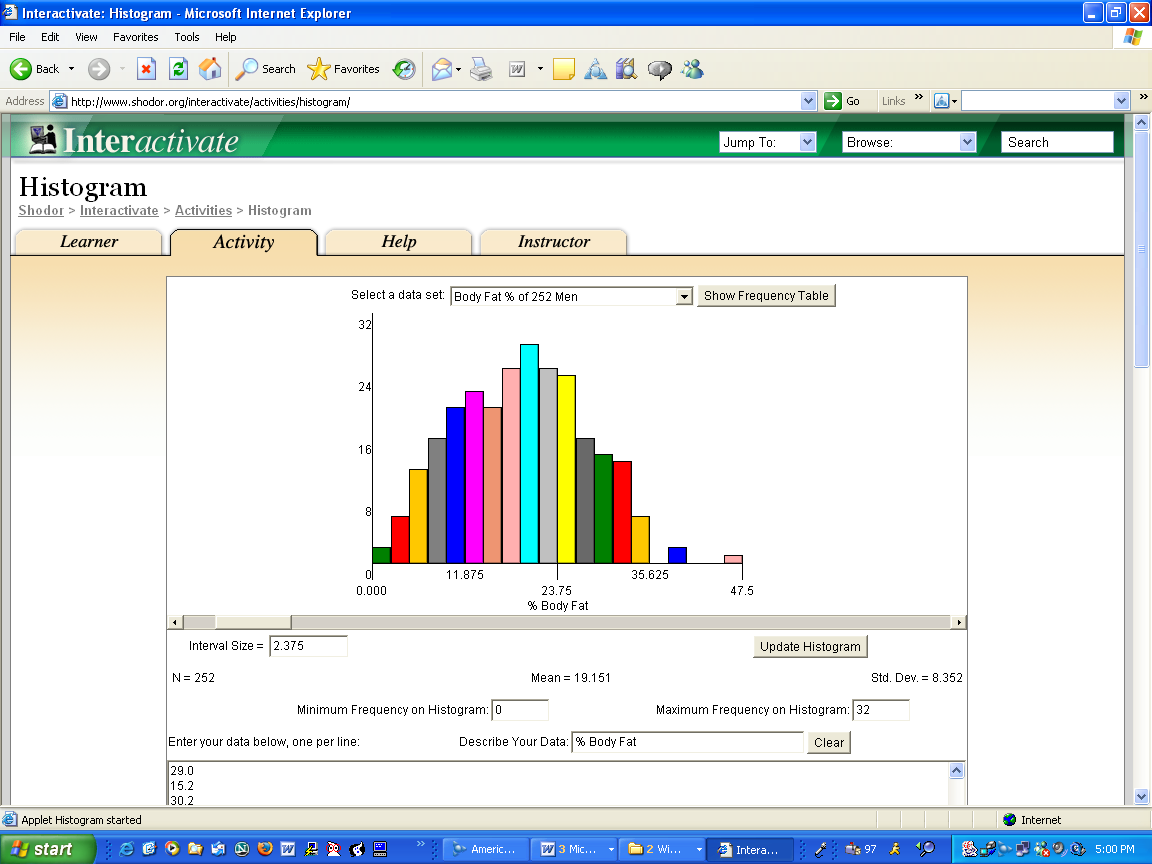 On Interpreting I
Interpreting Histograms, Density Functions, distributions of a single attribute
What is the type of the attribute? Positive real numbers
What is the mean value; what is the mode? 
Is the a lot of spread or not (compute the standard deviation)? Not much
Is the distribution unimodal (one hill or no hill)) or multi-modal (multiple hills)? One hill or two hills, depending on how you interpret the data. The second hill is not very well separated; therefore I would say unimodal.
Is the distribution skewed (e.g. compare mean with median)? 
Are there any outliers? Yes values above 45…? 
Are there any duplicate values? 
Are there any gaps in the attribute value distribution? Yes two gaps: 1)… 2)…
Characterize the shape of the density function! Bell Curve
Comparing 2 Histograms
Interpret the following 2 histograms and their relationships which describe the male and female age distribution in the US, based on Census Data.
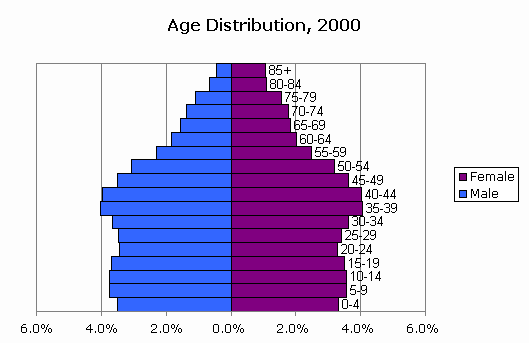 Comparing 2 Histogram Comparison
Both histograms: curves are continuous with no gabs or outliers, and somewhat smooth[1], bimodal with 2 (1??; 0??) not well separated maxima at 5-19 and 35-44 [1.5], values significantly drop beyond age 55[1]skewed distribution
Comparison: Curves are somewhat similar until age 55 [1] (although there are more males initially [0.5]);e.g. shape of the density function and the 2 local maxima match; however, the decline in the male curve is significantly steeper: women live longer[1].
Scatter Plot Array of Iris Attributes
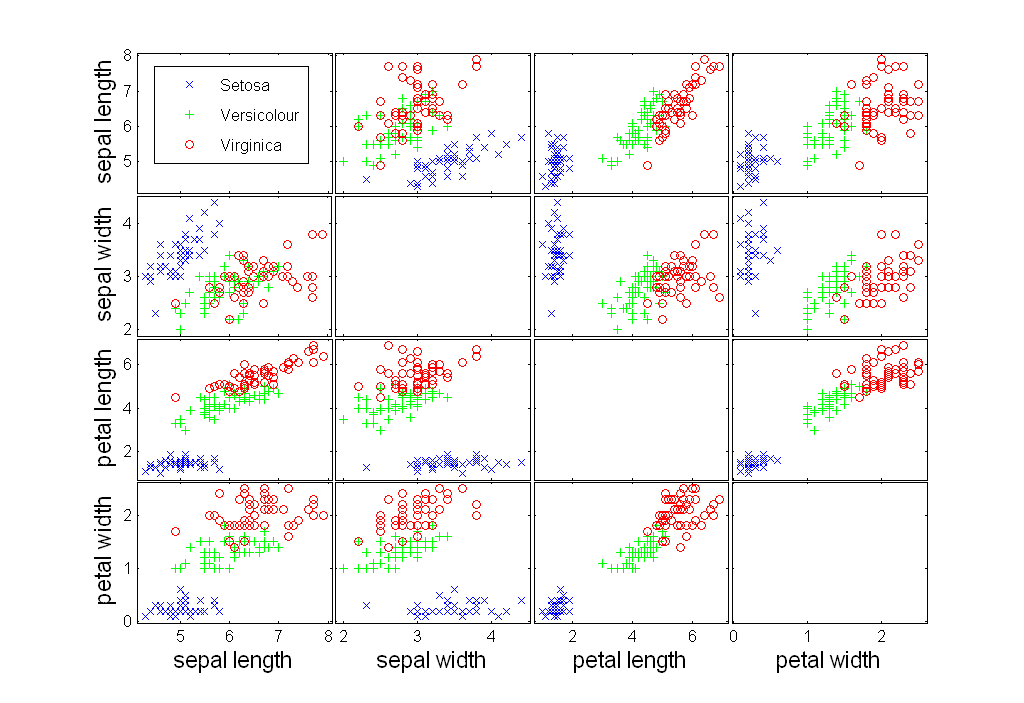 On Interpreting II (pedal length/width)
Interpreting Scatter Plots and Similar Display
Characterize the distribution of each class in the attribute space; is it unimodal or mult-imodal? Unimodal each.
Characterize the overall distribution (including all examples); do you observe any correlation or other characteristics? quite strong positive correlation between the two attributes.
Analyze the separation of a single class from all the other classes. Analyze the separation between pairs of classes. Blue is clearly separated from the two other; red and green only slightly overlap; 
If classes overlap characterize the extend to which they overlap. 
If decision boundaries between classes can be inferred characterize those decision boundaries. Test using just sepal length will mostly do a good job. 
Assess the difficulty of the classification based on your findings of looking at a set of scatter plots. Easy
Example Supervised Scatter Plot
d) Interpret the supervised scatter plot depicted below; moreover, assess the difficulty of separating 
signals and background using attributes x and y based on the scatter plot! [4]
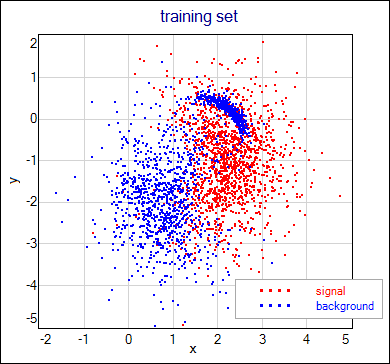 Interpreting the Supervised Scatter Plot
The signal class is centered in a single area (uni-modal) near (2.5,-1) [1] the background class is 
centered in 2 areas (bi-modal) and focused in two separate regions at (0.5, -2.25) and (2, 0.5) [1] 
with in-between regions dominated by red examples[0.5]; the classes are separated although some 
overlap/contamination with example of other classes occurs, particularly near the boundaries [1]; the 
second region of the background class is very dense[0.5]  has a moon-like shape [0.5] and is enclosed 
by region dominated by signal examples [0.5]. The variable x seems to be more useful in separating the 
2 classes; for example, most points less than 1 belong to the background class [1]; however, the variable 
y is still necessary to correctly classify the examples in moon-like dense are of the background class [0.5].
Interpreting on More Supervised Scatter Plot
Interpret the supervised scatter plot depicted below that consists of instances of 3 classes; 
moreover, assess the difficulty of separating instances of the 3 classes  using attributes V1 
and V7 based on the scatter plot! [7]
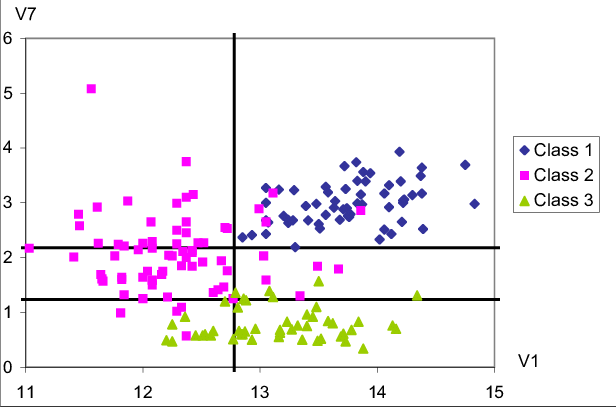 Interpretation Supervised Scatter Plot
The distribution of all three classes is unimodal [2] with no major gaps in the data density [0.5]. Attribute V7 is useful to separate the green class from the other 2 classes[1]; if V1 is less than 1.2 objects mostly belong to the green class[0.5]; Attribute V1 is useful to separate the purple class from the blue class[1]; all the example whose V1 value is above 12.8 are blue[0.5]; additionally using attribute V7 requiring that instances whose attribute values for V1 that lie in [1.2,2.2] leads to a even clearer distinction between the two classes [0.5]. Moreover, using the fact that the V1 value is a higher than 12.2 for instances of the green class, leads to a clearer separation of the green and purple class [0.5] By combining those rules [0.5], the classification task should not be too difficult as the examples are well separated although there are a few exceptions.[1] 
If they describe where the instances of the red, green, and purple are concentrated with respect to the V1/V7 coordinate system: [0.5] for each description of the location of the three classes
Density Estimation
Examples and R-Code: https://stats.stackexchange.com/questions/30788/whats-a-good-way-to-use-r-to-make-a-scatterplot-that-separates-the-data-by-trea
Density estimation techniques where used to create the plots; the goal of density estimation is to generate a density functions for a given set of samples; usually, non-parametric density estimation approaches are used to create such density plots. 
http://en.wikipedia.org/wiki/Density_estimation
http://en.wikipedia.org/wiki/Kernel_density_estimation
Parametric density estimation: http://en.wikipedia.org/wiki/Maximum_likelihood
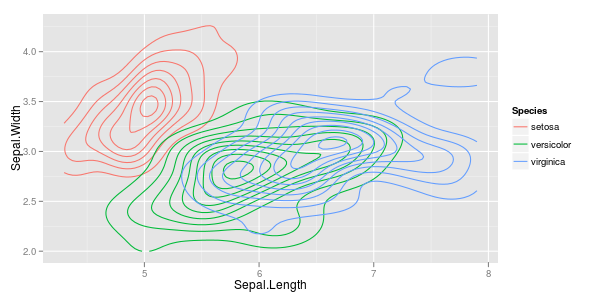